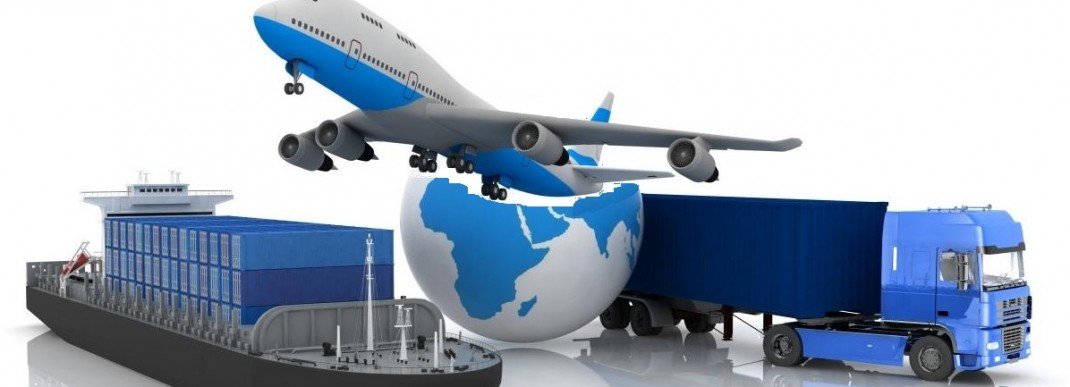 BTS GESTION DES TRANSPORTSET LOGISTIQUE ASSOCIEE
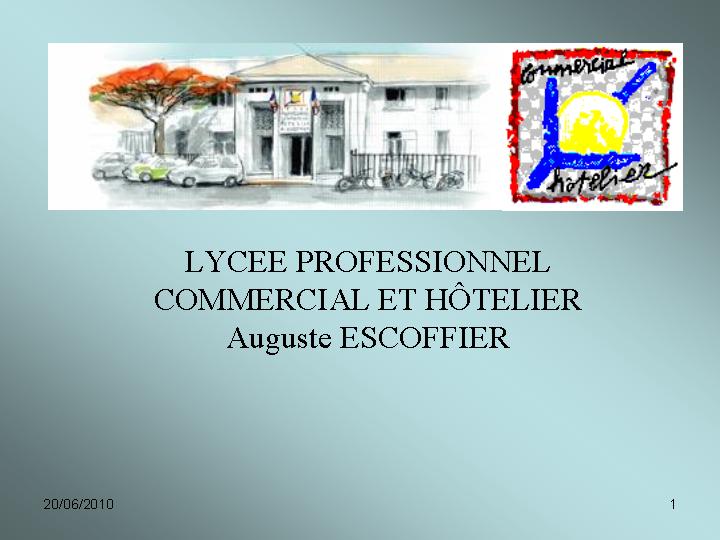 ORGANISER LE TRANSPORT DES MARCHANDISES
PROPOSER,  CHIFFRER UNE SOLUTION TRANSPORT
ET LA METTRE EN ŒUVRE …
Importer des pièces détachées BMW depuis l’usine de Munich en Allemagne?
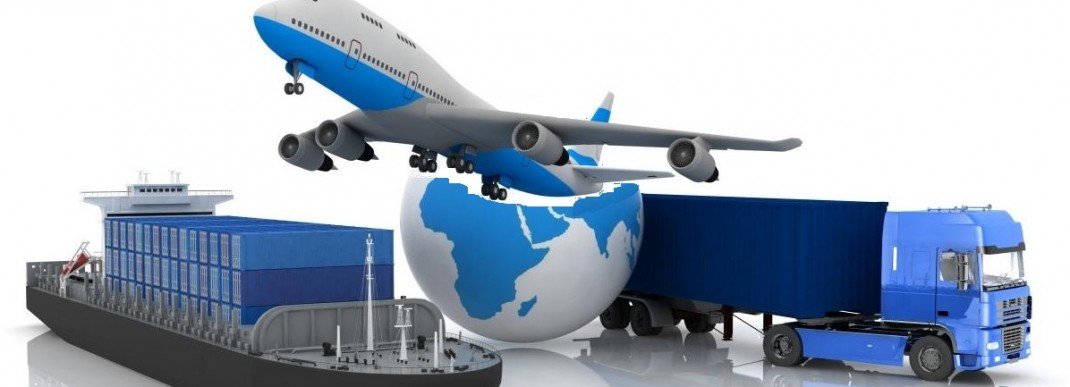 Le PRE-ACHEMINEMENT de MUNICH au HAVRE
le transport maritime du HAVRE au port de Nouméa
Canal de panama
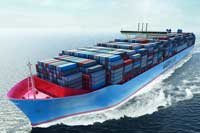 Le suivi des navires en temps réel
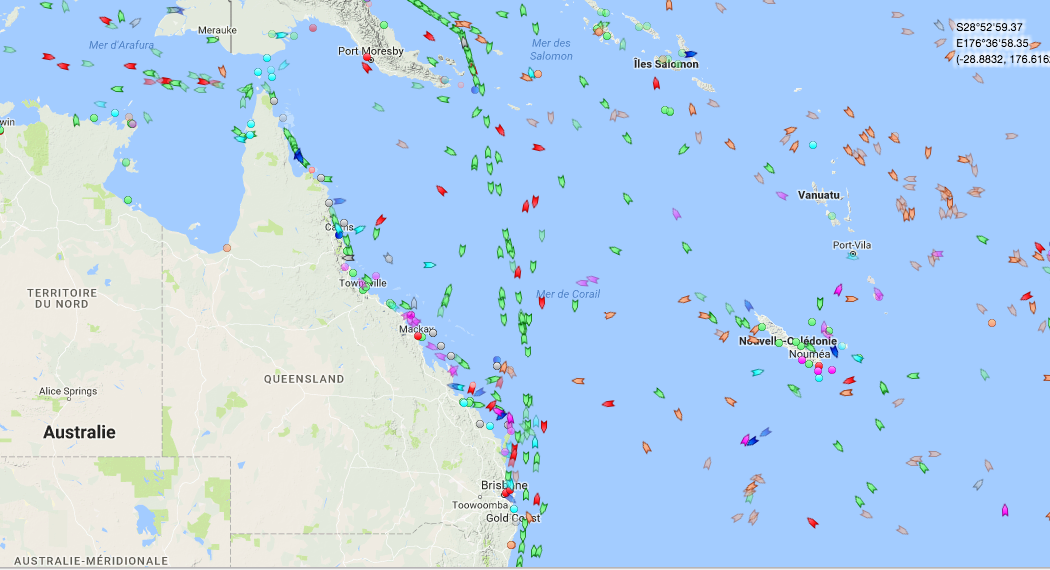 Le DÉCHARGEMENT DES CONTENEURS AU PORT DE NOUMÉA
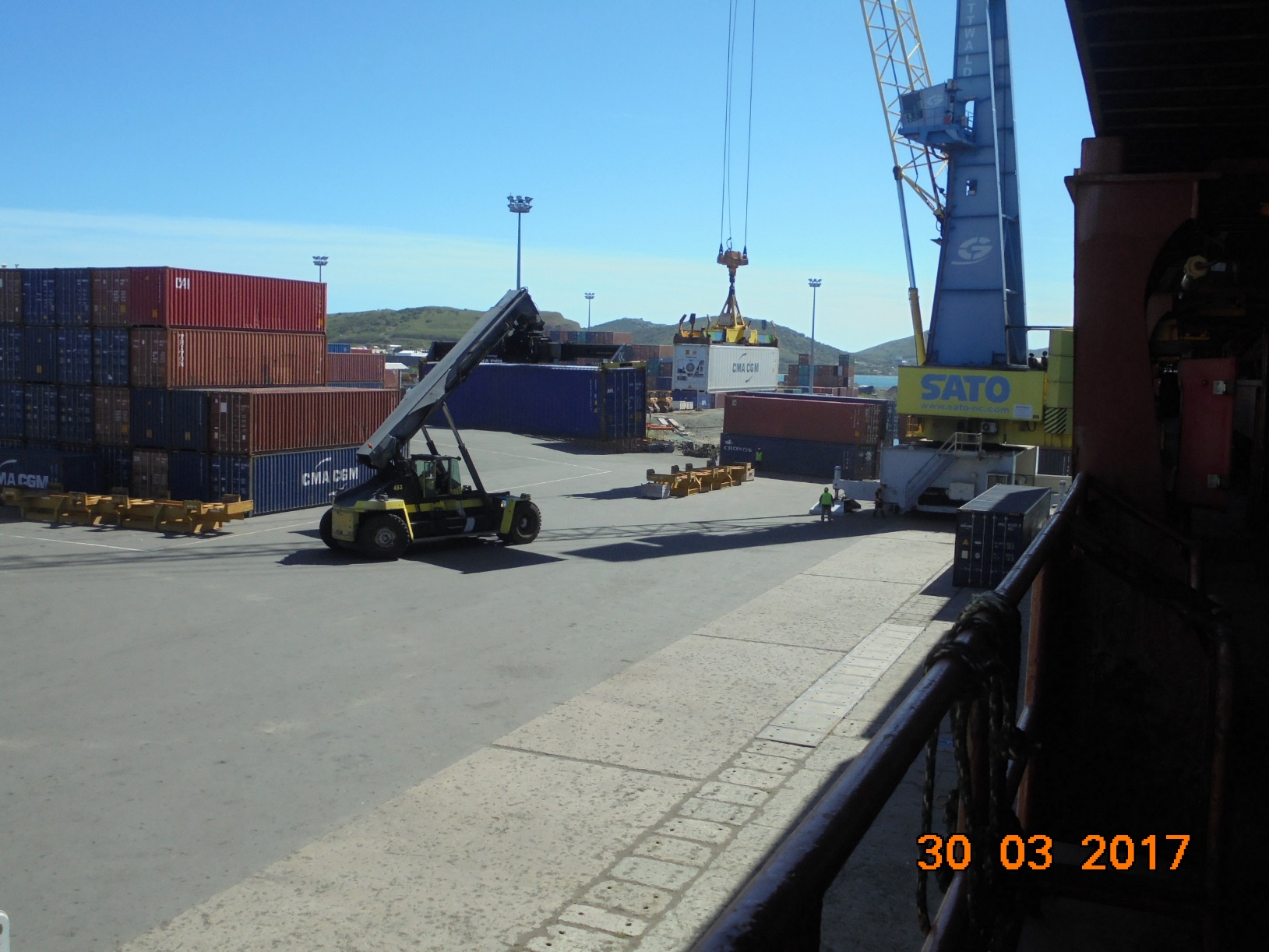 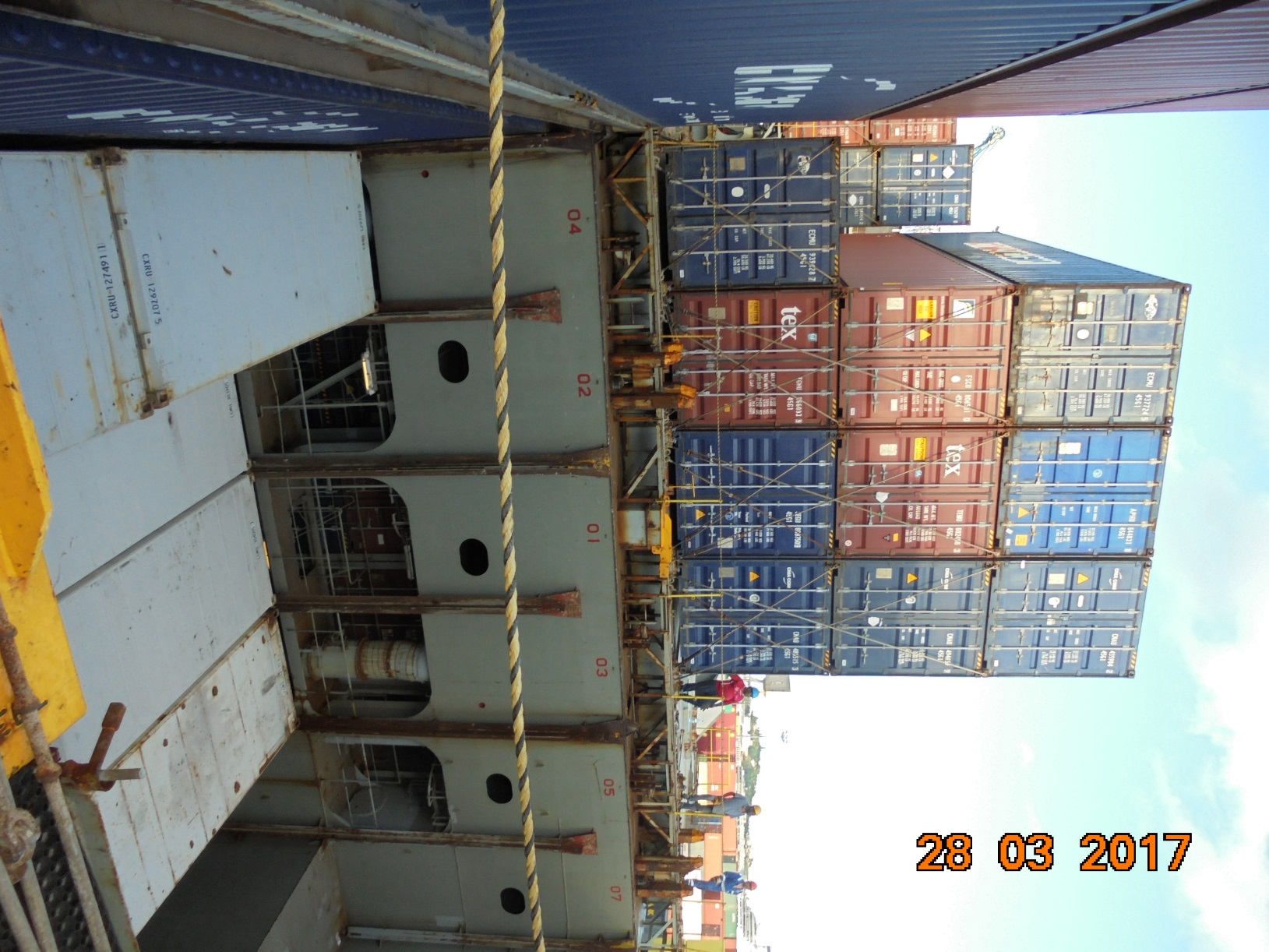 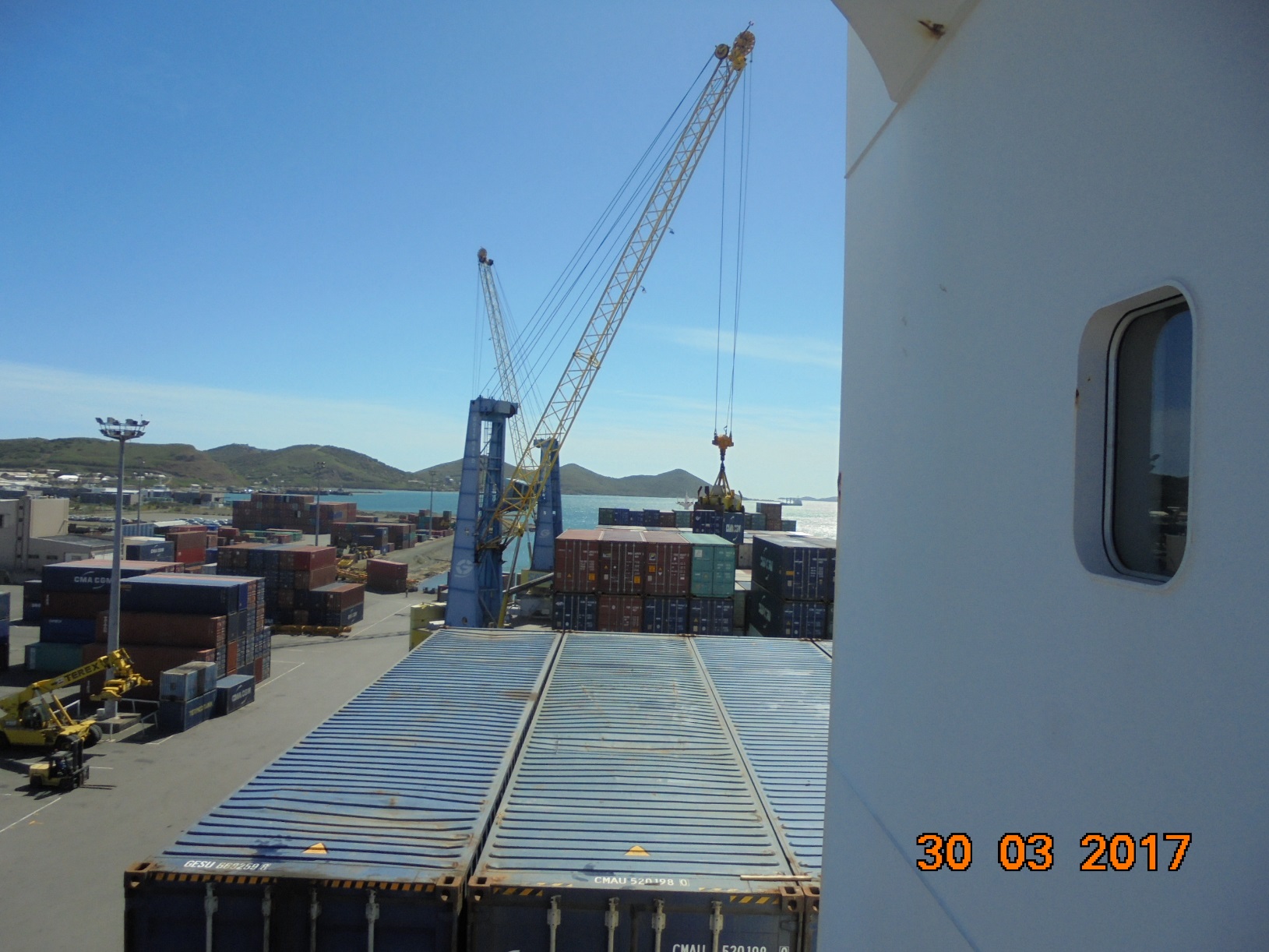 Le DEDOUANEMENT
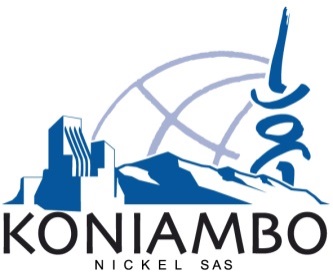 UNE COMMANDE HYPER URGENTE  EN INDE POUR KNS ?
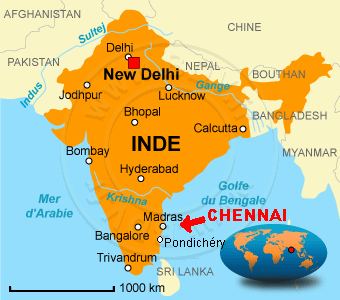 AVION CARGODESTINATION TONTOUTA
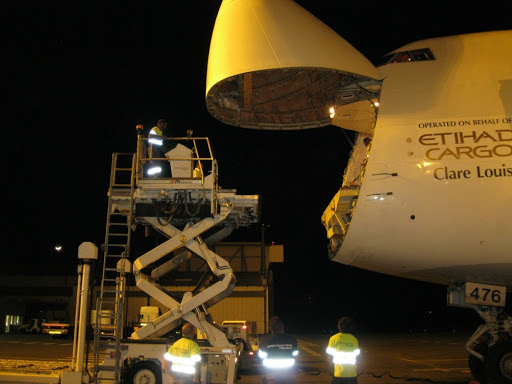 DECHARGEMENT
Quelles sont les conditions d’admissions ?
Être titulaire du baccalauréat
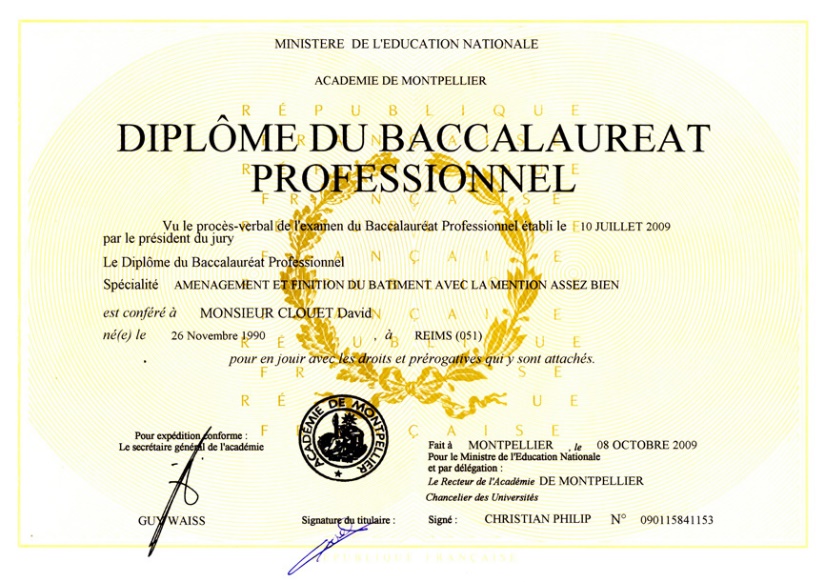 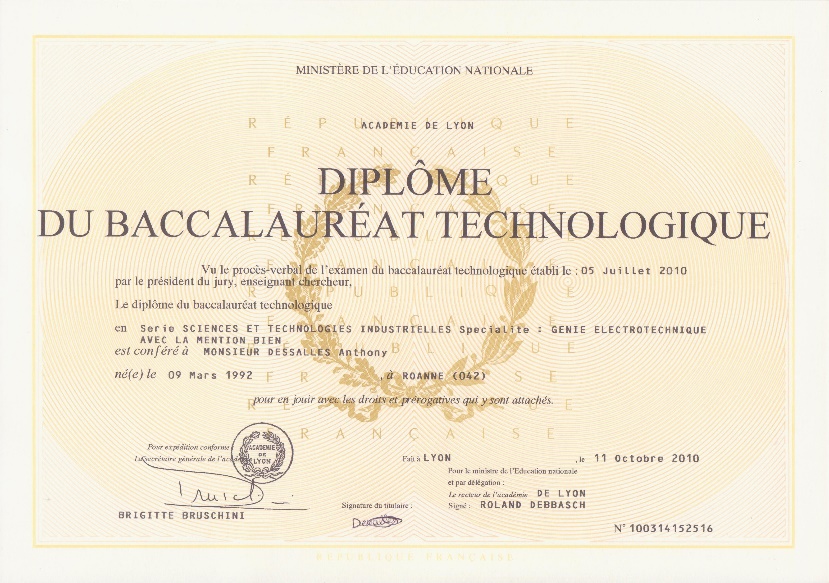 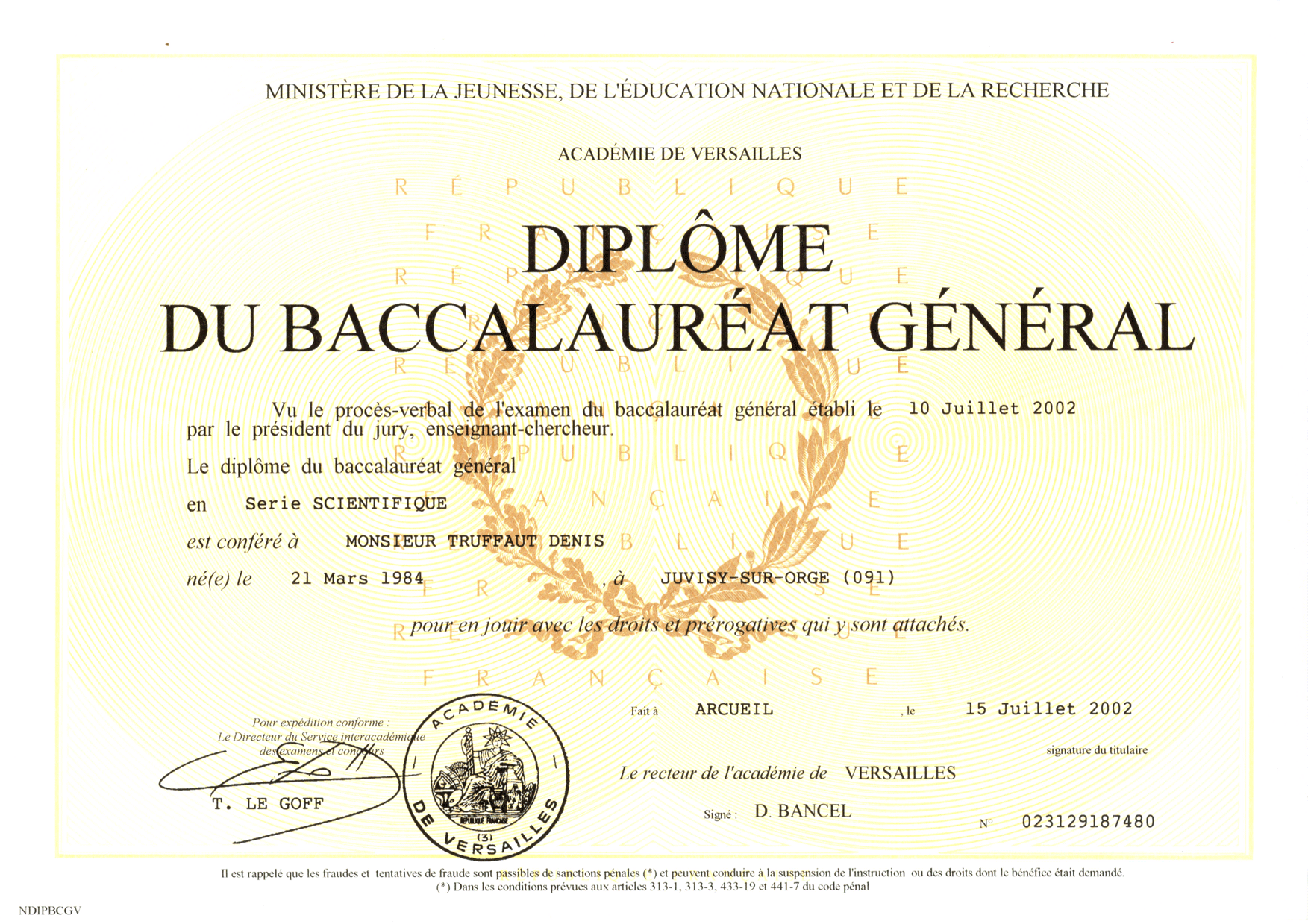 TECHNOLOGIQUE
PROFESSIONNEL
GÉNÉRAL
Quel est le programme en BTS GTLA?
Quelles sont les épreuves à l’examen du BTS GTLA?
14 semaines de STAGE sur deux ans en Nouvelle-Calédonie ou à l’étranger
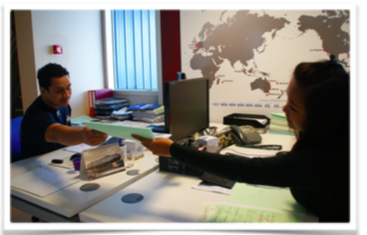 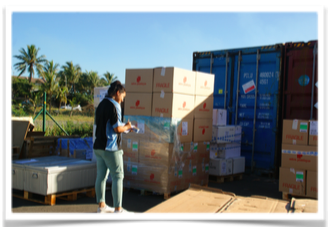 ET APRÉS ?
VOUS POUVEZ ENTRER DANS LA VIE ACTIVE
Intégrer une entreprise de tous type de transport et tant  :
les entreprises de transport de marchandises par voies terrestre, maritime, aérienne et multimodale
les entreprises de commission de transport
les entreprises de prestations logistiques
les services transport ou logistique des entreprises industrielles et commerciales
Exploitant de transport
Exploitant logistique
Consignataire de navire
Déclarant de douane
Logisticien
Agent de transit
Affréteur
OU POURSUIVRE VOS ÉTUDES
Licence professionnelle en transport logistique
ISTELI (Institut Supérieur du Transport et de la Logistique international)
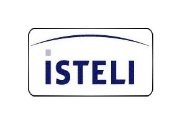 Intégrer une école de commerce
FCIL (Formation Complémentaire d’Initiative Locale)
LE BTS GTLA VOUS OUVRE UNE VOIE D'AVENIR, 
EN ROUTE VERS LA RÉUSSITE !